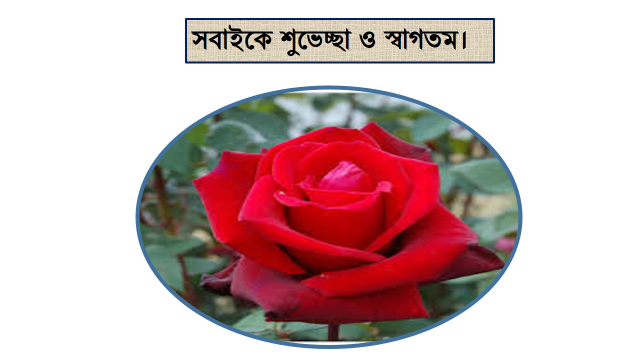 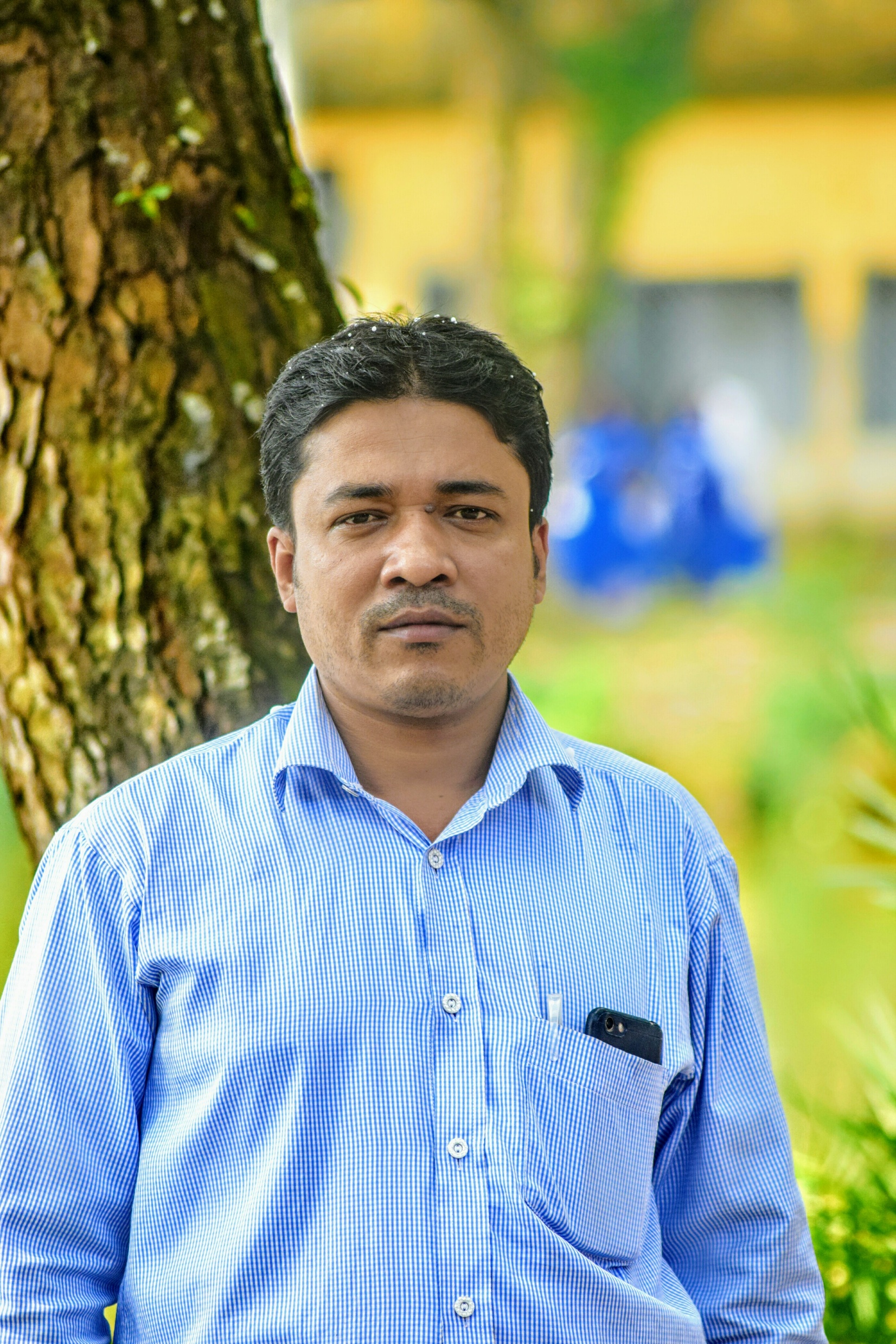 শিক্ষক পরিচিত
ফয়েজ আহমেদ
সহকারী শিক্ষক (বাংলা) রাজাপুর হাই স্কুল এন্ড কলেজ,দাগন ভুঞা, ফেনী।
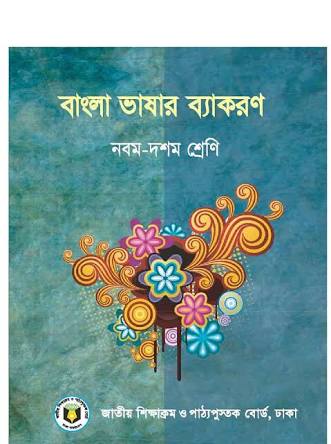 পাঠ পরিচিতি
শ্রেণিঃনবম-দশম
 বিষয়ঃ বাংলা ব্যাকরণ
 অধ্যায়ঃ প্রথম
 দ্বিতীয় পরিচ্ছেদ
 সময়ঃ ৪৫ মিনিট
 তাং-১৭/০৯/২০২০ ইং
নিচের মাইন্ড ম্যাপিংটি দেখি ও  প্রশ্ন গুলোর উত্তর জানার চেষ্টা করি ।
       তোমরা কি বলতে পারবে-




১। আলোচ্য বিষয় বলতে কী বোঝায়?
২। সমাস ব্যাকরণের কোন অংশে আলোচিত হয়?
৩। যতি চিহ্ন কোথায় আলোচিত হয়?
আজকের পাঠের বিষয়

           বাংলা ব্যাকরণ ও এর আলোচ্য বিষয়।

                                                                                                   দ্বিতীয় পরিচ্ছেদ –পৃষ্ঠা নং-০৮
ব্যাকরণের আলোচ্য বিষয়ঃ
বাংলা ব্যাকরণ বইয়ে বিভিন্ন ধরনের টপিক রয়েছে । যেমনঃ ধ্বনি,সমাস,কারক,সন্ধি,উপসর্গ,অনুসর্গ ইত্যাদি।
এগুলো মূলত ব্যাকরণের কোথায় কোথায় আলোচিত হয় সেটাই ব্যাকরণের আলোচ্য বিষয়।
আমরা সাধারণত মনের ভাব প্রকাশ করি ভাষার মাধ্যমে আর এই ভাষা চারটি প্রক্রিয়ায় সম্পন্ন হয়
১। ধ্বনি তত্ত্ব
২। বাক্য তত্ত্ব
৩। অর্থ তত্ত্ব
৪। রূপ বা শব্দ তত্ত্ব।

আমরা কয়েকটি বাক্যের মাধ্যমে আলোচ্য বিষয় সমূহ মনে রাখবো।
১। ধ্বনি তত্ত্বের আলোচ্য বিষয়ঃ ( মাহেন্দ্র সিং ধ্বনি)                              
 ধ্বনি ণ ও ষ এর সাথে সন্ধি করলো।
ণ-ত্ব
বিধান
ধ্বনি
ষ-ত্ব বিধা ন
সন্ধি
সুতরাং 
ধ্বনি,ণ-ত্ব-ষ-ত্ব বিধান ,ও সন্ধি ব্যাকরণের ধ্বনি তত্ত্বে আলোচিত হয়।
২। বাক্য তত্ত্বের আলোচ্য বিষয়ঃ
যবার বাবার একটাই উক্তি 
  
 যতি চিহ্ন , বাচ্য,বাগধারা, বাচ্য সংকোচন
                                         
                                 এক কথায় প্রকাশ, উক্তি।

অর্থাৎ বাক্য তত্ত্বে যতি চিহ্ন,বাচ্য, বাগধারা, বাক্য সংকোচন,এক কথায় প্রকাশ ও উক্তি এই ৬টি বিষয় আলোচিত হয়।
৩। অর্থ তত্ত্বের আলোচ্য বিষয়ঃ

  ব্যাকরণের কোন টপিকের মধ্যে যদি অর্থ শব্দটি লুকিয়ে থাকে তবে সেটা অর্থ  তত্ত্ব হবে। যেমনঃ শব্দার্থ, মুখার্থ,গৈণার্থ ইত্যাদি।
৪। রূপ বা শব্দ তত্ত্বের আলোচ্য বিষয়ঃ

 ব্যাকরণের অন্য সবগুলো টপিক রূপ বা শব্দ তত্ত্বে আলোচিত হয়। যেমনঃ 
 সমাস,প্রত্যয়,বিভক্তি,অনুসর্গ,উপসর্গ ইত্যাদি । যেহুত এগুলো ঐ তিন্টির মধ্যে ছিলোনা   তাই এগুলো অবশ্যই রূপ বা শব্দ তত্ত্বে আলোচিত হবে।
বাড়ির কাজ  

 ১। বিরাম চিহ্ন ব্যাকরণের কোথায় আলোচিত হয়?
 ২। পুরুষ             “                                  ?
 ৩। বাক্য সংকোচন  “	 	          ?
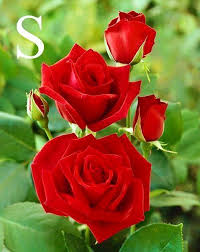 সবাইকে ধন্যবাদ